Kaupunkirajat ylittävä kiertotalousyhteistyö
3.9.2019
Pirkko Eteläaho / Business Tampere
Yhteistyöstä voimaa 	Tulevaisuuden kiertotalouskeskukset
Business Tampere (koordinaattori)
Helsingin seudun ympäristöpalvelut –kuntayhtymä
Suomen ympäristökeskus
Lounais-Suomen Jätehuolto
Turun ammattikorkeakoulu
Kiertokaari (ent. Oulun Jätehuolto)
Tampereen yliopisto (ent. TTY) 
Ekokumppanit
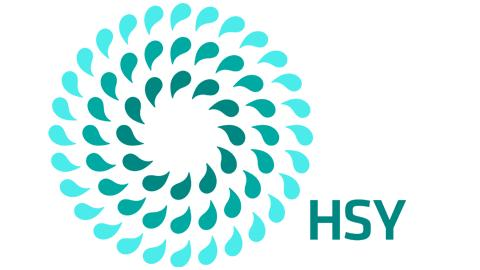 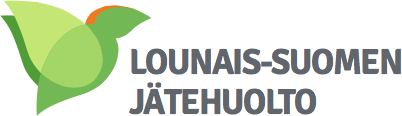 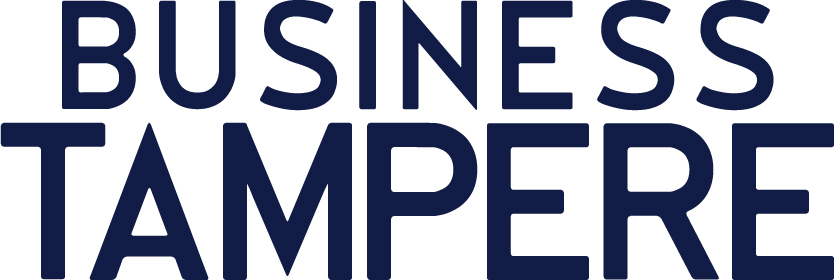 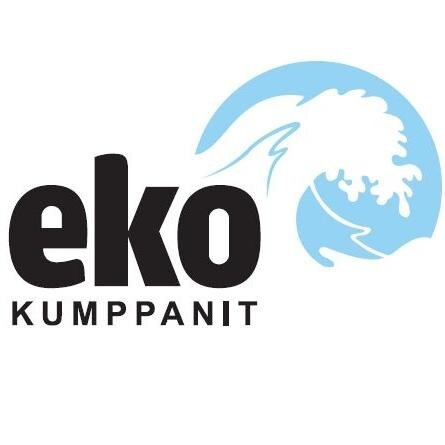 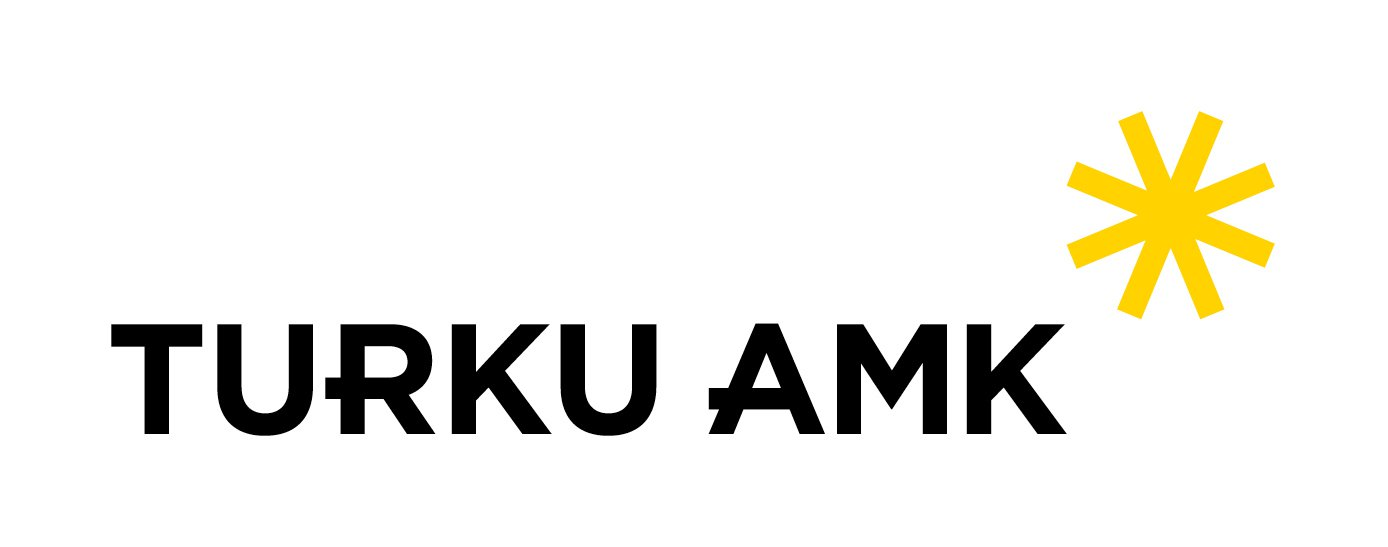 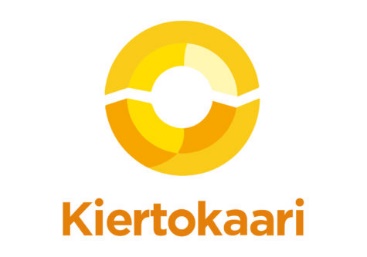 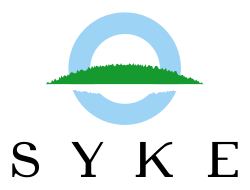 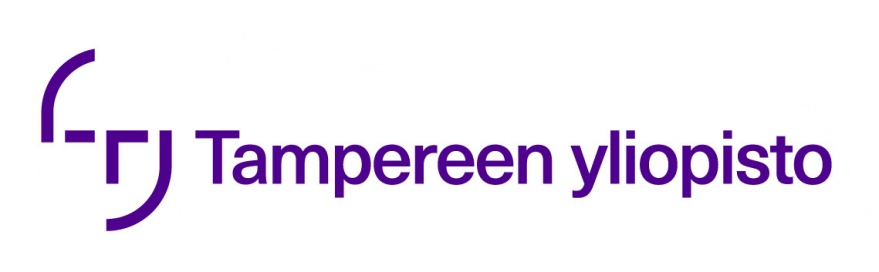 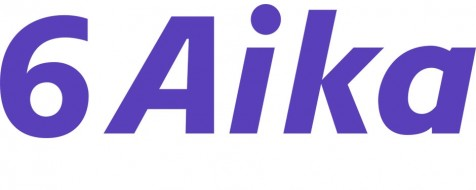 17.9.2019
2
Miksi CircHubs?
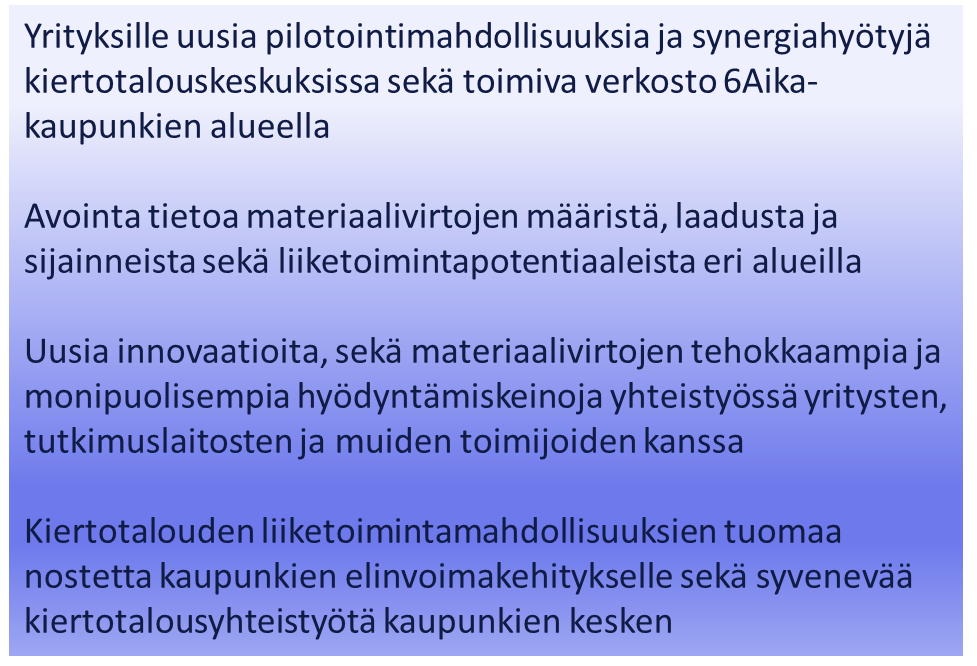 www.circhubs.fi
17.9.2019
3
Kehitysalustat
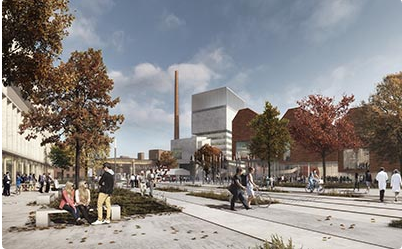 Tampereella Hiedanranta, Kolmenkulman ECO3 ja Taraste
Pääkaupunkiseudulla Ekomo
Turussa Topinpuisto
Oulussa Ruskonniitty
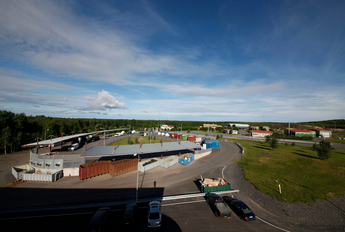 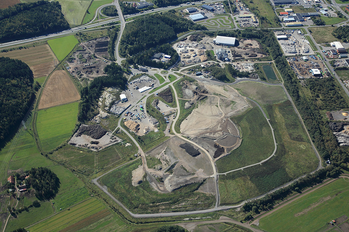 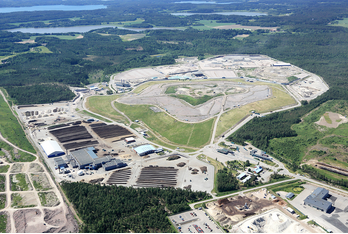 17.9.2019
4
Esimerkkejä
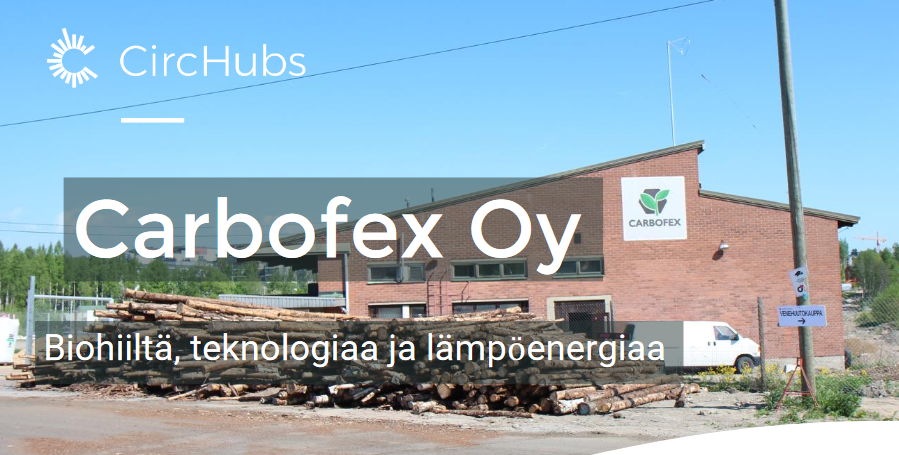 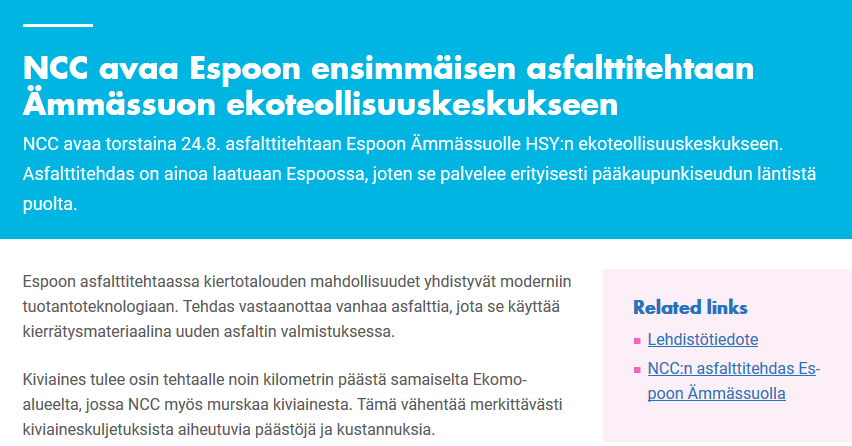 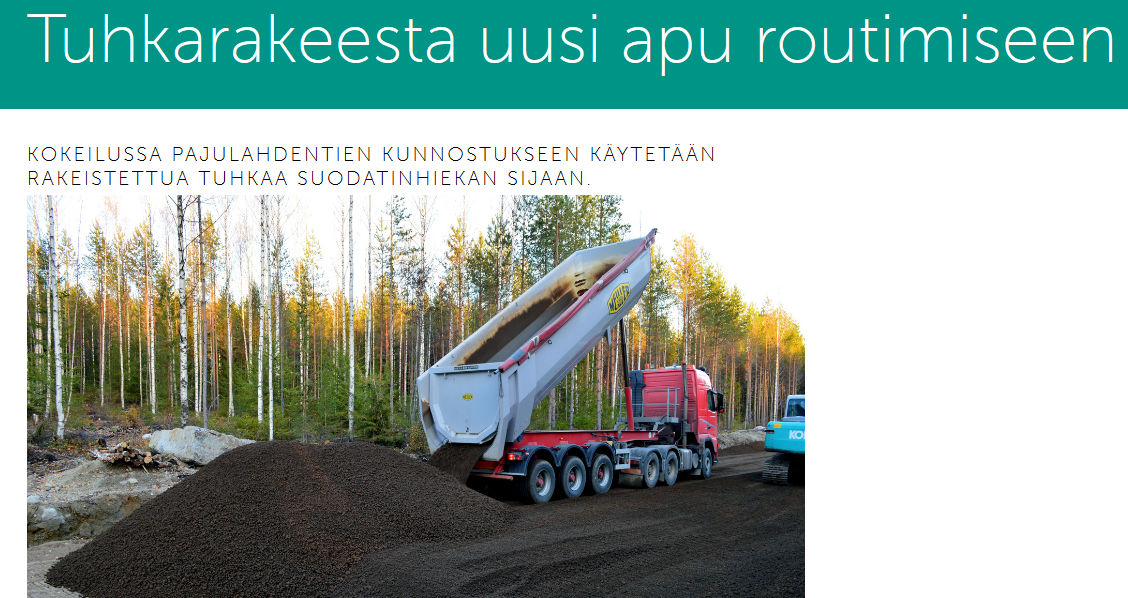 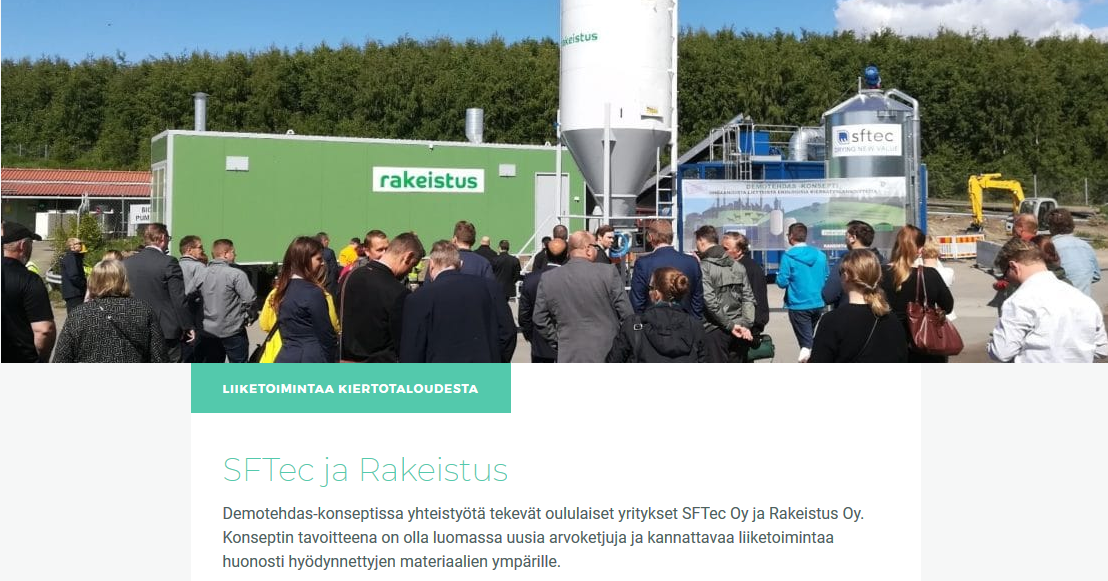 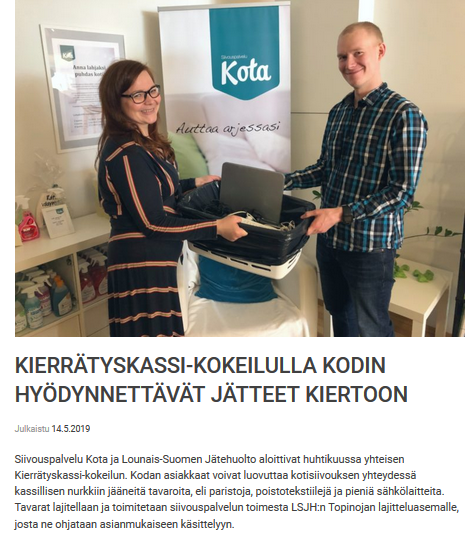 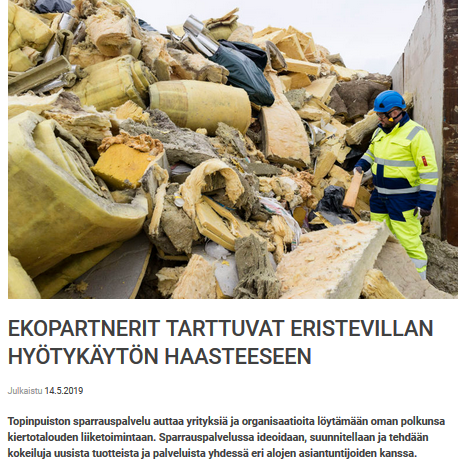 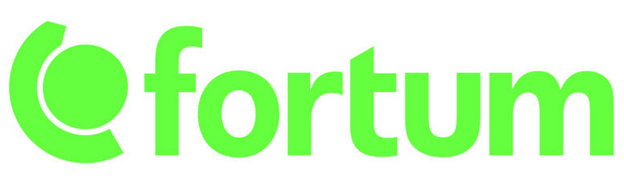 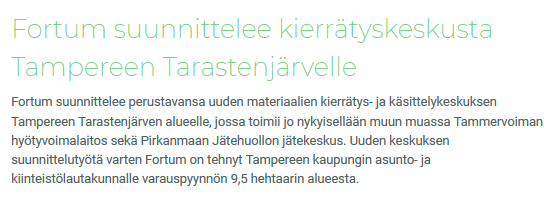 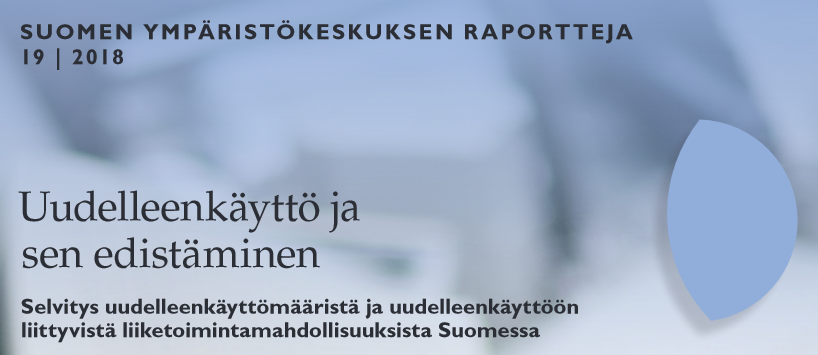 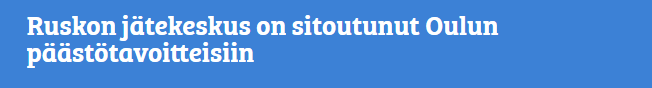 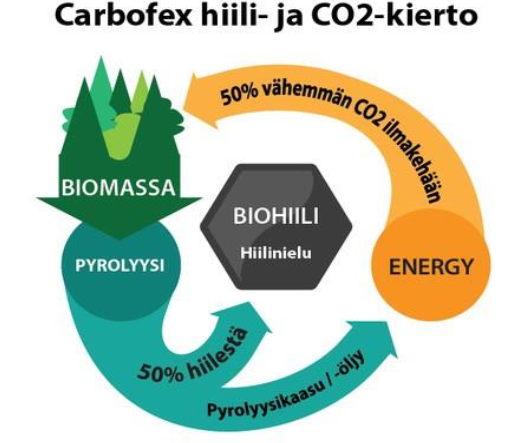 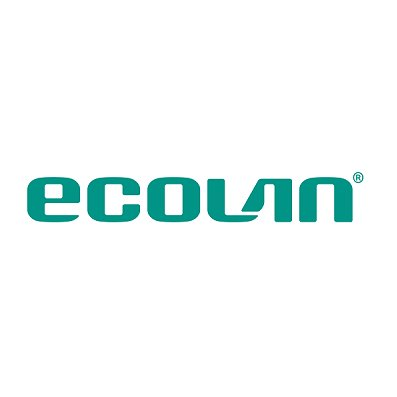 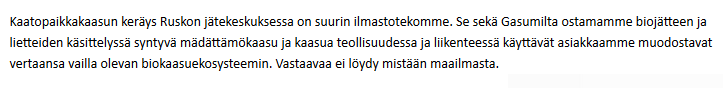 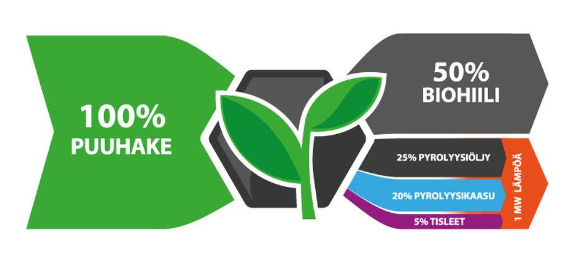 17.9.2019
5
Esimerkkejä – käynnissä olevat kokeilupalveluhankinnatTampereen seudulla
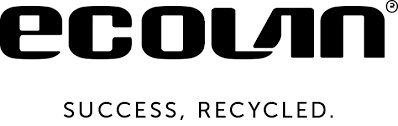 Ecolan						EcoBinder tuhkasideaineiden pilotointi tierakenteen 							kantavuuden parantamiseksi
Digi Toilet Systems				Lietelantojen hyödyntäminen ja ravinnekierron 								tehostaminen – maatila 2.0
Citynomadi						Ilmanlaadun ja säätilan IoT-pohjainen 
							seuranta
Doranova						Öljyllä pilaantuneiden maiden puhdistaminen 								biologisesti hapellisissa olosuhteissa	
Carbofex						Haverin kaivoksen rikastushiekka-alueen 									biopeittokokeilu - kasvualusta biohiilestä, 									nollakuidusta ja lietteestä
Finrenes						Hulevesien käsittely biokaasuprosessin 									sivuvirroista tehtyjen pellettien avulla
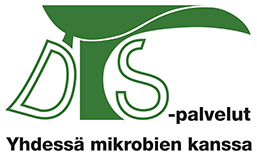 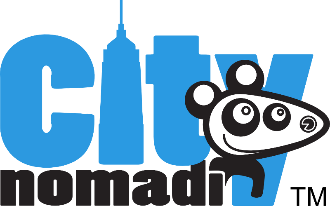 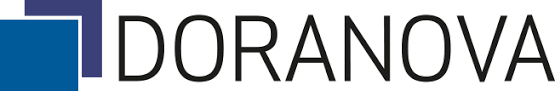 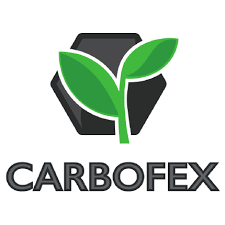 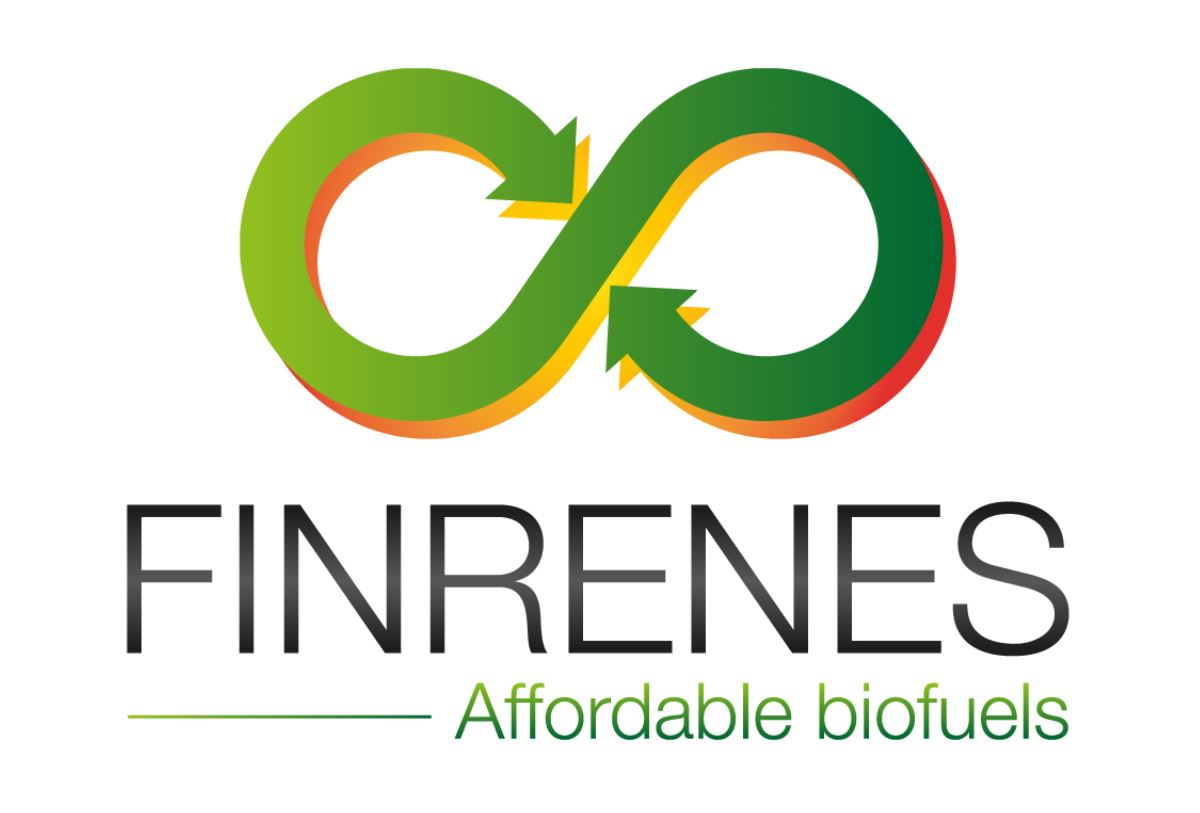 17.9.2019
6
Kiitos!www.circhubs.fi
Pirkko Eteläaho
Projektipäällikkö
Business Tampere

pirkko.etelaaho@businesstampere.com
040 630 4840
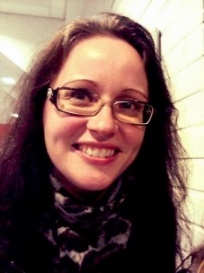 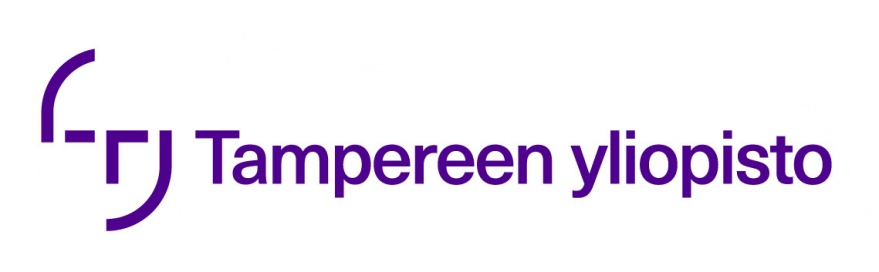